Wildland Fire Information and Technology Management
CROW
MIMIT
Types of ITSS Trailers
CROW (Computer Room On Wheels)
CROW
CROW
Cables, APC, Etc….
EISuite Server - Drobo
Battery Power – Pumpkin?
MIMIT (Mobile Incident Management Information Technology Program)
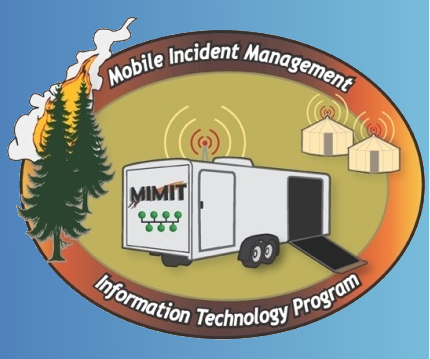 5 total trailers in Great Basin
Window Server 2008 R2
Router - 1GB Switch - RADIUS – LAN Controller
APs and Thin Clients, now Laptops
Printers and Power Strips
Backup Plan for APs
Large screen for IAP
e-ISuite Server